Título del Caso
Autores: 
Instituciones: 
Nombre del Presentador:
No tengo conflictos de intereses que declarar

Los siguientes son mis potenciales conflictos de intereses:
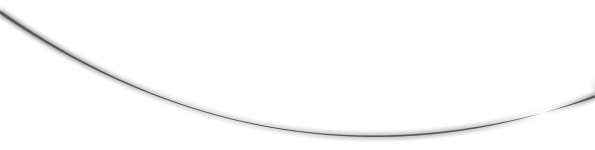 E-mail: sociedaddecardiologiaderosario@gmail.com   Página Web: www.cardiorosario.org.ar   WhatsApp: +54 9 341 5697771
Haga clic para modificar el estilo de texto del patrón
Segundo nivel
Tercer nivel
Cuarto nivel
Quinto nivel